Welcome (S24)
Who am I
What to expect?
Easy course
Good TA
Fair Exams
Course Objective
Code editor
vscode (popular option)
What are HTML (Hypertext Markup Language), CSS (Cascading Style Sheets), and JavaScript, and how are they used on the web?
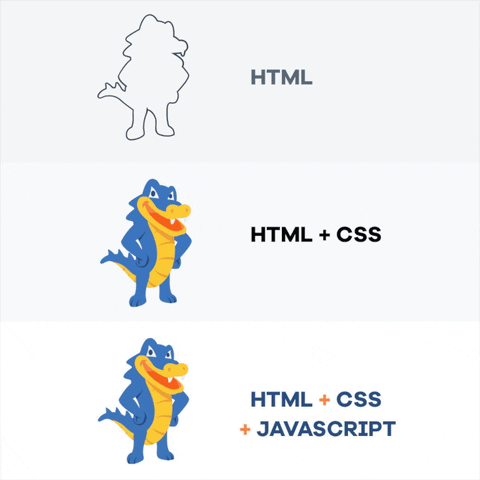 HTML Structure
<!DOCTYPE html>

<html lang="en">
	<head>		<title>

		</title>	</head>
	<body>	
	</body>
</html>
Define the document type and version of HTML being used
(HTML 5 in this case)
The <html> tag wraps the entire HTML document. (root element)

The  <head> element contains meta-information about the document.

The  <title> element sets the title of the web page, displayed in the browser tab.

The  <body> element is where all the visible content of the web page goes, such as text, images, tables and links.
HTML Element
Element
			


			<button  class="btn"> Click Me </button>
value
attribute
<hr>
Self-closing tag
Start tag
content
End tag
HTML Validator
https://validator.w3.org
What will happen if you declare <!DOCTYPE html> at the beginning of a document that is not actually HTML
Which tags or attributes from the previous slide are necessary, and what will happen if you remove any of them
[Speaker Notes: If you declare <!DOCTYPE html> in a non-HTML document, browsers will try to render it as HTML, potentially causing incorrect or unexpected display results. For non-web documents like PDFs or images, the declaration usually has no effect as browsers detect the correct content type from the file's metadata.

All attributes and tags are necessary, However any tags or attributes within the body tag can be removed if present.]
HTML Tags
https://www.w3schools.com/tags
Exercise I
Using the <h1>, <h2>, and <p> elements, recreate the given page. Also add a page title
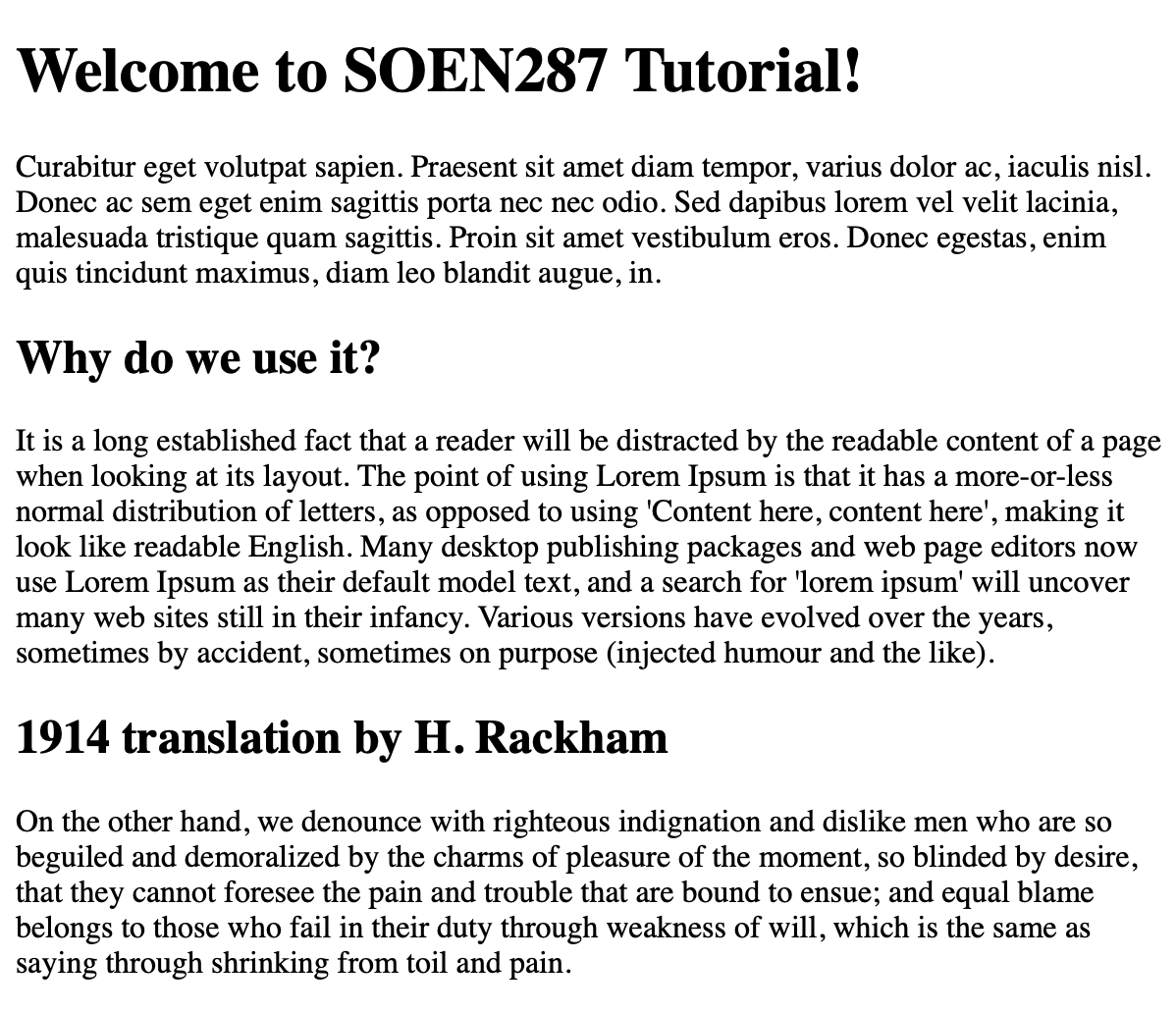 Hint 
The page content is placed within the body element
Use https://loremipsum.io  to generate placeholder text
Exercise II
Using the  <h1>, <p>, <br>, <pre>, and <code> elements, recreate the given page. Also add a page title
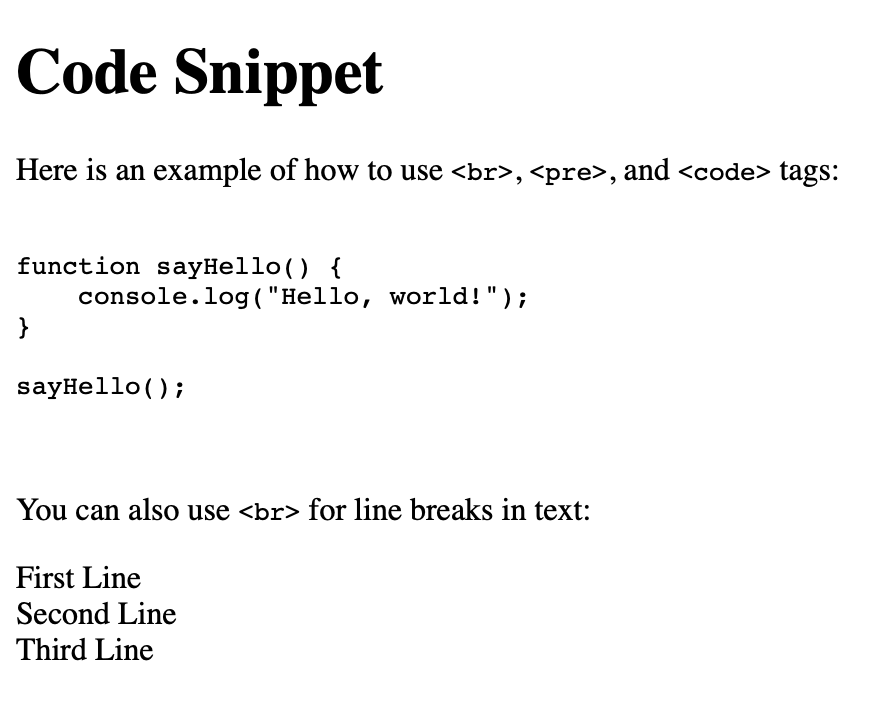 Hint 
- use &lt; to display  “< ”
- use &gt; to display  “> ”
HTML Entities (used to display reserved characters)
https://www.w3schools.com/html/html_entities.asp
Exercise III
Using the  <h1>, <p>, and <b> elements, recreate the given page. Also add a page title
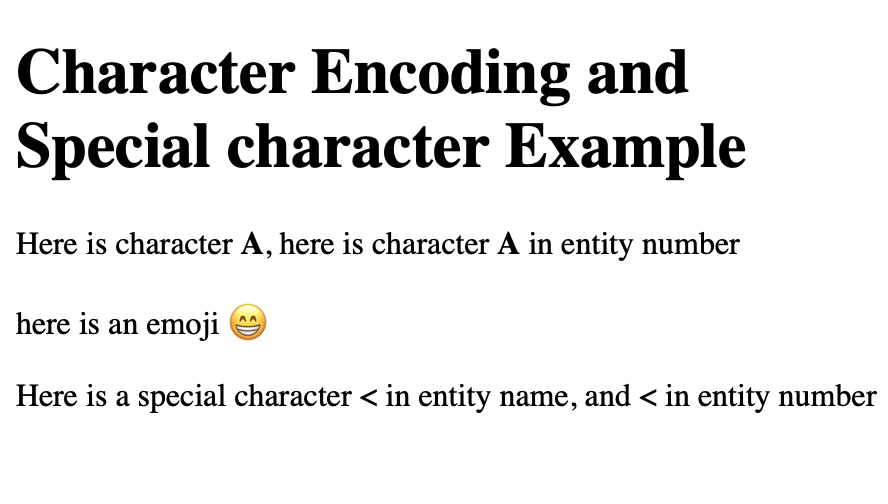 Hint 
- use &#128513; for the emoji
- see previous slide for entity names and numbers
Inline Vs Block Elements
need their own space and take up the whole line.
Inline
Inline
Inline
Inline
Block
fitting in nicely with their neighbors without causing a scene!
Block
Block
Block
Block Elements: p, div, pre, h1-h6, …
Inline Elements: a, span, img, br, b, …
Exercise III
Notes 

use width = “25%” instead of fixed value to make the image width responsive
Using the  <h1>, <p>, and <img> elements, recreate the given pages. Also add a page title
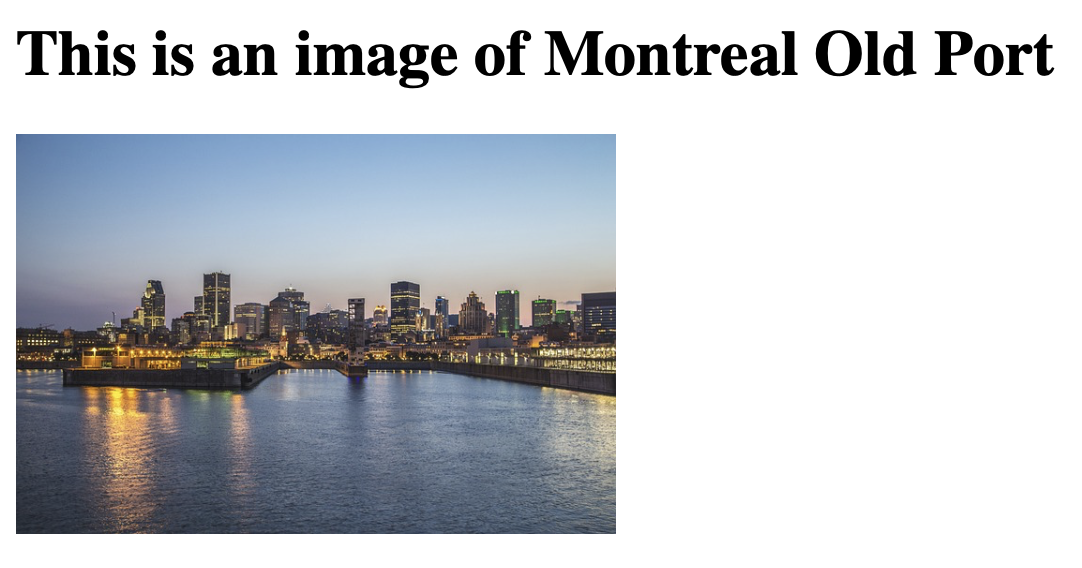 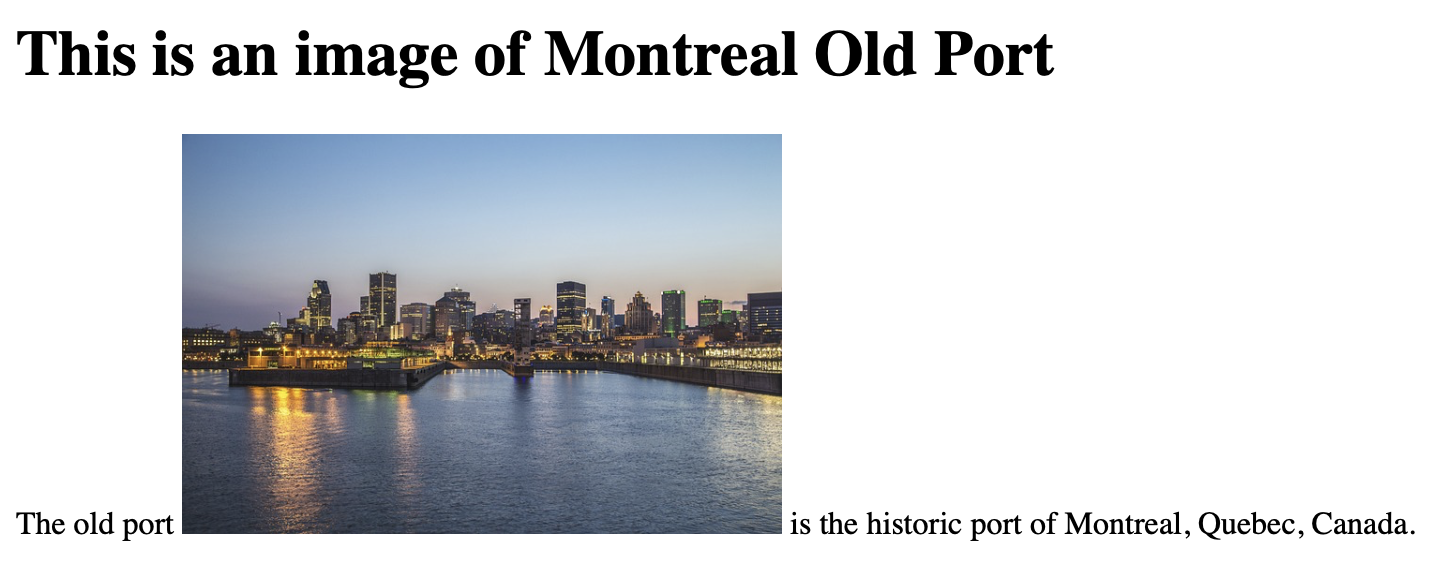